শুভেচ্ছা-স্বাগতম
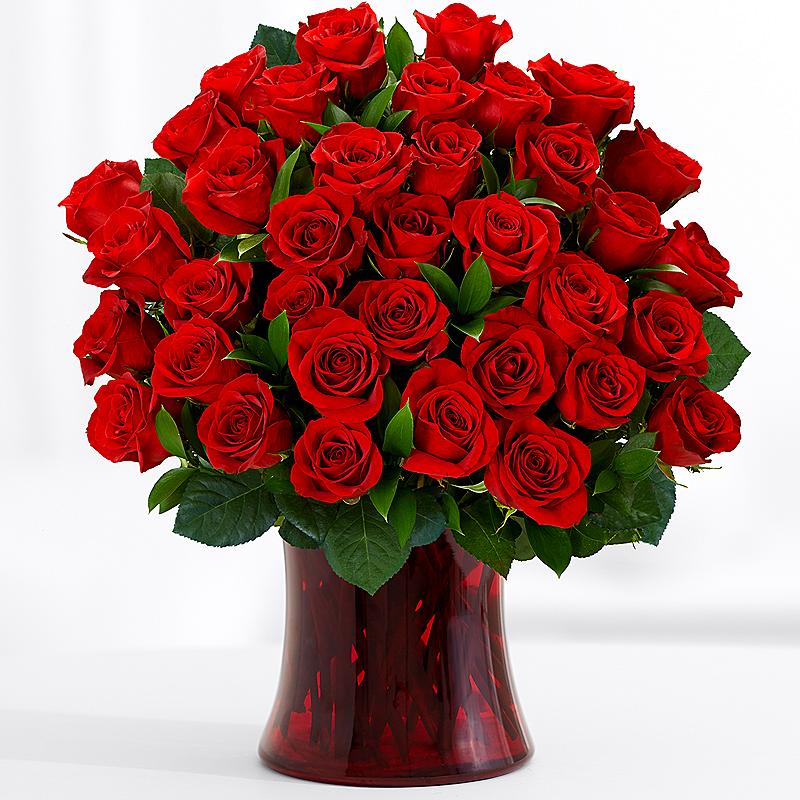 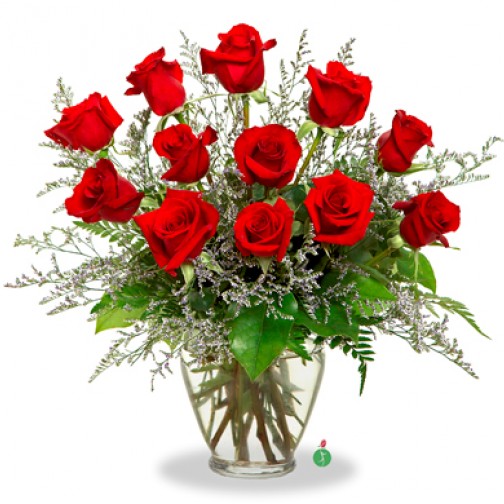 শিক্ষক পরিচিতি:
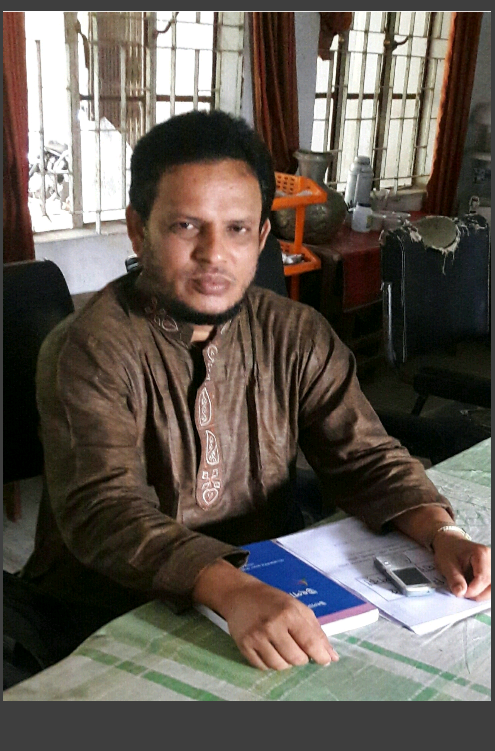 আবু বকর মো: আবদুল হাই
             প্রভাষক                   (উৎপাদন ব্যবস্থাপনা  ও                                 বিপনণ।                      খোশবাস উচ্চ বিদ্যালয় ও  কলেজ। 
       বরুড়া,কুমিল্লা।
পাঠ পরিচিতি:
বিষয়:  উৎপাদন ব্যবস্থাপনাওবিপণন প্রথম পত্র
                          শ্রেণী:  একাদশ--দ্বাদশ
                           অধ্যায়:  তৃতীয়
                           (উৎপাদনের মাত্রা)
                            সময়:  ৫০ মিনিট
তারিখ:
আজকের পাঠ:
উৎপাদনের কাম্য মাত্রা
শিখন ফল:
এই পাঠ শেষে শিক্ষার্থীরা --
১। উৎপাদনের কাম্য মাত্রার  ধারনা ব্যাখ্যা করতে পারবে।
২। উৎপাদনের কাম্য মাত্রার সুবিধা ও অসুবিধা বর্ননা
 করতে পারবে।
৩। কাম্য  উৎপাদন মাত্রা  নির্ধারণের বিবেচ্য বিষয়সমূহ  বিশ্লেষণ করতে পারবে।
উপস্থাপন:
উৎপাদনের কাম্য মাত্রার ধারনা:  উৎপাদনের কাম্য  মাত্রা বলতে প্রতিষ্ঠানের উৎপাদন অবস্থার এমন একটা পর্যায়কে বুঝায় যেখানে গড় ব্যয় সর্বনিম্ন হয়।
K. K.Dewett( কে কে ডুয়েট এর মতে,
১। উৎপাদনের কাম্য মাত্রা বলতে উৎপাদনের সেই মাত্রাকে বুঝায়  যে পরিমান উৎপাদন করলে মোট মুনাফা সর্বোচ্চ  হয় অথবা  প্রতি  একক উৎপাদন ব্যয় সর্ব নিম্ন হয়।
উৎপাদনের কাম্য মাত্রার সুবিধা:
১। উপকরণের যথাযত ব্যবহার।
২। বিশেষায়নের সুযোগ।
৩। উৎপাদন শীলতা বৃদ্ধি।
৪। সর্ব নিম্ন উৎপাদন ব্যয়।
৫।সর্বাধিক মুনাফা।
৬।ব্যবস্থাপনার দক্ষতা বৃদ্ধি।
৭। কার্য সন্তুষ্টি অর্জন।
৮।কর্মসংস্থানের সুযোগ।
উৎপাদনের কাম্য মাত্রার অসুবিধা সমূহ:
১। সর্বনিম্ন ব্যয়ের আপেক্ষিক ধারনা।
২।কাম্য উৎপাদন মাত্রা  নিরূপণে জটিলতা।
৩। বাজার সুবিধা অর্জনে বাধা।
৪। অন্যান্য বিষয়কে বিবেচনা না করা।
৫। কাম্য উৎপাদন মাত্রার পরিবর্তনশীলতা।
মূল্যায়ন:
১। কাম্য উৎপাদনের মাত্রা  কী?
২। কাম্য উৎপাদন মাত্রার  কয়েকটি সুবিধা এবং অসুবিধা বলো?
কাম্য উৎপাদন মাত্রা নির্ধারণের বিবেচ্য বিষয় সমূহ:
১। ব্যবহ্রত স্থান।
২। বিনিয়োজিত মূলধন।
৩। শ্রম ব্যয়।
৪। ব্যবহ্রত কাঁচামাল।
৫। প্রযুক্তি। 
৬।  পণ্যের প্রকৃতি।
৭। ব্যবস্থাপনার কার্য পরিধি।
৮। গুদামজাতকরণের  সামর্থ্য।
৯।  বাজারের অবস্থান।
১০। বিপণন সামর্থ্য।
সবাইকে ধন্যবাদ
আজকের ক্লাশ এখানে শেষ করলাম।